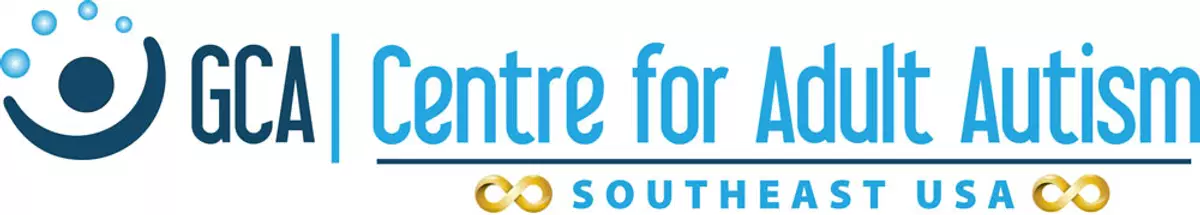 7th Annual SOUTHEAST ADULT AUTISM SYMPOSIUM 
Seminar: July 22, 2023 9:00am
PIERCE & HUISMAN, PLLC
4513 HIXSON PIKE, STE 109
HIXSON, TN 37343
423-648-4303
John G. Huisman
Martin L. Pierce
PIERCE & HUISMAN, PLLC4513 Hixson Pike, Suite 109Hixson, TN 37343Phone: 423-648-4303www.PierceHuismanLaw.com
MPierce@PierceHuismanLaw.com
John@PierceHuismanLaw.com
Martin Pierce and John Huisman are taking new clients in all listed practice areas.
Call Martin or John at 423-648-4303, or email at MPierce@PierceHuismanLaw.com or John@PierceHuismanLaw.com for more information or to schedule an appointment.
Appointments available by Zoom, telephone, and in person.
PRACTICE AREAS
Estate Planning
Elder Law
Wills & Trusts
Probate, Trust, & Estate Administration
Special Needs Planning and Trusts
Conservatorships & Guardianships
Medicaid and VA Planning
Charitable Organizations and Non-Profits
Tax Law Matters
PRACTICAL LEGAL ANSWERS FOR AUTISM AND SPECIAL NEEDS
Major issues at Age 18:
Conservatorship vs. Power of Attorney
Living Arrangement
Driver’s license
Marriage
Medical Issues
Emergency
Consent to treatment
Obtain medical records
Educational Issues
Stay in school
IEP planning
Financial Issues
Social Security Benefits
ABLE Accounts
Special Needs Trusts
CONSERVATORSHIP VS. POWER OF ATTORNEY
Conservatorship
Petition in Court, Court issues an Order
Only Court can change/remove
Involuntary for the disabled individual
Presumes legal incapacity
Power of Attorney
Presumes legal capacity
Private legal document
Voluntary action by the disabled individual
Individual can change, revoke, or countermand so long as has legal capacity
CONSERVATORSHIP
Conservatorship is the legal proceeding where a Court removes a disabled person’s legal rights and places those legal rights in the Conservator.
Legal rights at issue include:
Personal rights: determine living arrangements, consent to medical treatment and obtain medical records, visitation of relatives, make educational decisions and determinations, enter into legal contracts, enter into marriage, and voting are just a few examples.
Financial rights: handle money, open bank accounts, make purchases, borrow money, investments, and all other financial decisions.
CONSERVATORSHIP
A Conservatorship should be viewed as the action of last resort or should only be used when there is no reasonable alternative that is less restrictive for the individual
A Conservatorship is important when leaving the person’s legal rights intact would create a substantial risk that they would cause legal, financial, or physical harm to themselves.
MODIFYING OR REMOVING A CONSERVATORSHIP
How: An attorney files a motion in Court for the modification or complete removal of the conservatorship;
Who: Anyone could file
Notice must be given to the Conservator and Ward;
Notice to other close family members is advised;
Court may appoint a guardian ad litem to perform an independent investigation;
Court may appoint an attorney to represent the Ward;
What: medical proof and other lay witness proof is essential to alter or remove the conservatorship;
DURABLE GENERAL POWER OF ATTORNEY
DURABLE GENERAL POWER OF ATTORNEY
Allows agent to manage the property (assets, finances, money) of another;
Can be effective upon signing, or springing upon a future event, such as disability;
Must be “durable,” that is, remain effective after incapacity;
Terminates upon the death of the principal;
Can be revoked while the principal has capacity;
Inexpensive, and covers most legal and financial situations;
DURABLE GENERAL POWER OF ATTORNEY
Powers:
Usually very broad, to make almost any legal decision the principal could make if able;
Finances—deal with banks, financial advisor, broker, and retirement plans;
Real estate transactions;
Pay bills, deal with utilities, deal with credit cards and certain insurance providers;
File tax returns and deal with other tax matters;
DURABLE GENERAL POWER OF ATTORNEY
Limitations and Disadvantages
Limitations: 
Does NOT include the power to control—only the power to assist;
Can be revoked or counter-manded;
If police are called—POA will only do so much;
Disadvantages:
Potential for abuse;
MEDICAL ISSUES: CONSERVATORSHIP VS. POA
Obtain medical information
Every-day situations
Emergency situations
Authorization/Consent to medical treatment
Every-day situations
Emergency situations
Check out of facility and decline medical treatment
Psychological or psychiatric treatment
Calling the Police: always last resort—takes many things out of your hands
APPOINTMENT OF HEALTHCARE AGENT
Appoints person to make medical and healthcare decisions for another, including the right to consent to, refuse, or withdraw medical care;
Takes effect only upon incapacity;
Agent has access to medical records and information, and ability to receive and consent to disclosure of medical records;
EDUCATIONAL ISSUES: CONSERVATORSHIP VS. POA
Decision of whether to continue in school;
Notice and attendance at IEP meetings;
FINANCIAL ISSUES
Social Security Benefits
SSI disability benefits
Disabled Adult Child (DAC) disability benefits
ABLE Accounts
Eligibility
Features and uses
Special Needs Trust
Features and uses
FINANCIAL ISSUES: SOCIAL SECURITY BENEFITS
Supplemental Security Income “SSI” disability benefits
Must be found to be disabled under Social Security rules
Needs-based program: severely limits income and resources (savings) of the disabled individual
Watch out for that In-Kind Support and Maintenance (“ISM”)
Reduce check by up to 1/3rd 
Charge a child for room and board
Disabled Adult Child (“DAC”) benefits
Must be found to be disabled under Social Security rules
Parent drawing SSA Retirement benefits
Parent drawing Social Security Disability Income (“SSDI”) benefits
Not needs based—not affected by other income, or resources (savings)
FINANCIAL ISSUES:ABLE ACCOUNTS
Achieving a Better Life Experience Act of 2014: New Code sec. 529A
Created special accounts for disabled persons with Federal Income tax advantages similar to a college savings 529 plan, while protecting eligibility for SSI and Medicaid/TennCare;
In general: 
A savings account that does not count against SSI/TennCare, and can be used for many things, and saved for later needs;
Contributions are after-tax, and are not income to the beneficiary;
Any income or growth within the account is tax free;
Withdrawals are tax free if used for “qualified expenses;”
State government is first beneficiary upon death of disabled individual
ABLE ACCOUNTS: WHO, WHY, AND HOW
WHO: Parent, grandparent, conservator, guardian;
WHY: Provide financial assistance to someone who will need Medicaid and/or SSI public benefits assistance (the funds would otherwise be countable income and resources) so that they can live above the poverty level;
HOW: Accounts can be established with financial advisor; Accounts can also be established on your own with your own state or with any of several other states;
ABLE ACCOUNTS: CONTRIBUTIONS AND LIMITS
Annual contributions are capped at $17,000 per beneficiary (not donor), PLUS up to $14,580 of Owner/Beneficiary wages or earnings;
Overall account value cannot exceed $350,000 in TN or $462,000 in GA, after which no additional contributions are allowed (can grow, though);
SSI disregards account value up to $100,000. Any amount over $100,000 is counted as a resource;
Special rules for requalifying for SSI when ineligibility is due to ABLE account only;
HOWEVER, Medicaid/TennCare eligibility continue so long as beneficiary otherwise qualifies for SSI--that is, the ABLE account is the ONLY reason and resource making him or her ineligible for SSI.
ABLE ACCOUNT PROS and CONS
PROS
Contributions are not income for SSI purposes
Growth is Tax Free: makes most of every dollar contributed
Low cost to establish (no atty fees)
Clear government approval
Maximizes every dollar when only able to contribute limited amounts 
Allows for payment of rent (in same month) and HH expenses
Functionally extends SSI resource limit
Can be used with supported decision making: beneficiary is the owner
CONS
Not available if disabled after age 26
Contribution limit of $17,000/year (unless owner has wages)
Limited investment options—controlled by the State program
Withdrawal options may be limited
Tax penalty for withdrawal for non-qualified expenses (10%)
Max account size could be limiting (can achieve max account size in about 16-17 years of investing the max amount)
Tax savings depends on growth rate (lower growth rate, lower tax savings)
SPECIAL NEEDS TRUSTS
Assets are owned by the Trust and managed by a Trustee;
A tool to allow disabled SSI/Medicaid recipients to benefit from resources and gifts that would otherwise make them ineligible for benefits—SNT assets do not count against recipient;
It can be used to pay for a wide variety of things Medicaid and SSI do not pay for, but not basic room and board;
Can name a professional Trustee to assist with handling funds and making investment decisions;
SPECIAL NEEDS TRUSTS
SNT can be set up by a Last Will by parent or other relative:
Generally a little less expensive;
Combines “parent ownership” of funds during life with Trust ownership after death
Postpones creation of Trust until needed if no assets to be set aside for SNP
Facilitates funding Trust with Life Insurance
Can be set up in life by parent or relative:
Useful so that other relatives can easily list the SNT trust in their estate planning;
If other relatives leave a gift to the special needs person outside a trust, that becomes their property and could require a new guardianship/conservatorship, or could disqualify them for government benefits
SPECIAL NEEDS TRUSTS: PROS and CONS
Pros
Unlimited contributions, not counted as income for SSI
Not counted as resource/assets for SSI
Unlimited account value
Unlimited investment options
Contingent beneficiary flexibility
Functionally extends SSI/ Medicaid/Tenncare resource limit
Third party established SNT’s not subject to Medicaid recovery
Cons
Limited on what can be used for;
May be subject to Medicaid  estate recovery (First party trust)
Income and capital gains are taxed at the trust level at unfavorable rates
Beneficiary has no involvement with funds, is passive in the process;
GOVERNMENTAL BENEFITS vs SPECIAL NEEDS TRUST
Government Benefits
SSI/Medicaid
SPECIAL NEEDS TRUST
Medical Care
Room and Board
Basic Personal Needs
Care and Supervision
Employment/Activities
Medical/Dental not provided by Medicaid
Basic care if governmental benefits are cut back
Personal Hygiene and Grooming
Gifts and Special Occasions
Vacations and Trips
Professional Fees
ABLE vs SPECIAL NEEDS TRUST
ABLE
Contributions limited to $17k/year (plus $14,580 of owner wages)
Tax Free Income and Growth
“Free” set up
Can be used for rent
Optional Supported Decision Making, or Owner-controlled
SPECIAL NEEDS TRUST
Unlimited contributions
Income and growth taxed
Must be set up with an attorney
Only be used for non-room and board
Requires third-party trustee control
John G. Huisman
Martin L. Pierce
PIERCE & HUISMAN, PLLC4513 Hixson Pike, Suite 109Hixson, TN 37343Phone: 423-648-4303www.PierceHuismanLaw.com
MPierce@PierceHuismanLaw.com
John@PierceHuismanLaw.com
Martin Pierce and John Huisman are taking new clients in all listed practice areas.
Call Martin or John at 423-648-4303, or email at MPierce@PierceHuismanLaw.com or John@PierceHuismanLaw.com for more information or to schedule an appointment.
Appointments available by Zoom, telephone, and in person.
PRACTICE AREAS
Estate Planning
Elder Law
Wills & Trusts
Probate, Trust, & Estate Administration
Special Needs Planning and Trusts
Conservatorships & Guardianships
Medicaid and VA Planning
Charitable Organizations and Non-Profits
Tax Law Matters